B-Formal appraisal:
Is conducted when there is an established system to report supervisors observations on employees job performance. It can be conducted annually (12months), semiannually(6months)or quarterly(3months)depending on the organizational policies.
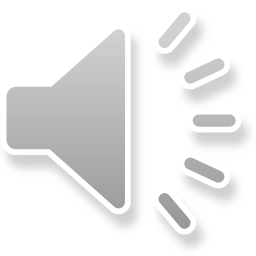 Methods for Appraising Staff performance
There is no one-performance appraisal system, which will work equally well in all work settings. The nursing service department must decide on what be measured in terms of performance and what method of measurement is considered the best
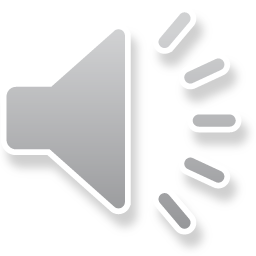 Rating Methods
1-Grapgic rating scales
2-Check list
3-Numerical rating scale
4-Forced choice
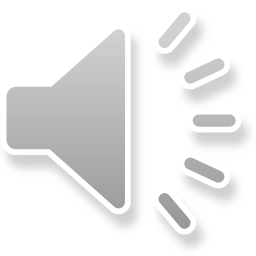 I -Rating Methods:
A rating  scales allow the evaluator to make a choice from among a quantitative or qualitative range of options for every criterion being assessed. Such options may include, for example:
Excellent-good-fair and poor
Above average-average-and below average.
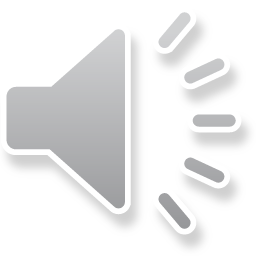 1)Graphic Rating Scale Method:-
It is the popular and widely used, because it is relatively easy to develop and use. The form lists a number of traits or characteristics to be related to high performance outcome in a given job  (job knowledge, quality of work etc)
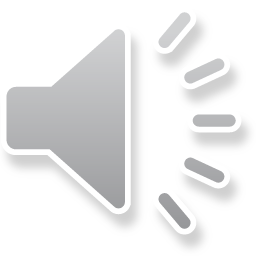 Then the raters rate the individual on each trait by circling or checking the score that best describe the staff level of performance for each trait, the circled value for each is then added up and totaled (figure2).
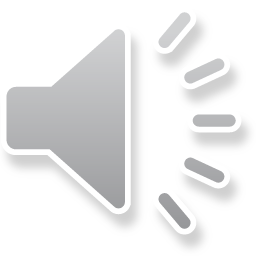 Fig(2) Example of typical graphic rating scale:
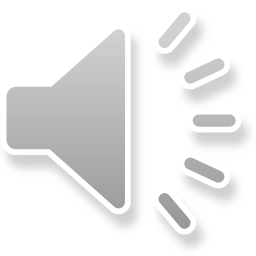 ♣ Advantages:-
Easy to construct.
Quick and easy to complete.
Acceptable to raters.
Specifies qualities that are known to be important
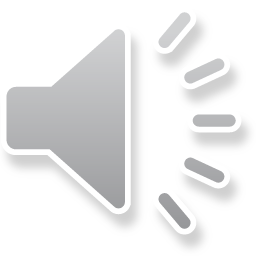 ♣ Disadvantages:-
Their reliability and validity are questionable, because the categories and scores are subject to varying interpretations.
Raters differ in their standards of judgment.
 Raters tend to remember recent or negative event.
Staff are not involved in the process
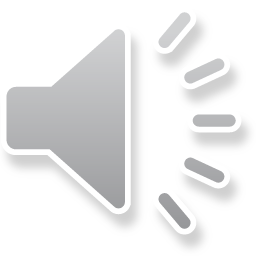 2)Check list Method:-
It is composed a series of descriptive statements in behavioral terms about the standard of job performance of the individual staff.
      It is similar in appearance and use to graphic rating scale. The basic difference is in the type of judgment and in recording whether an action was taken ''yes'' or'' not''
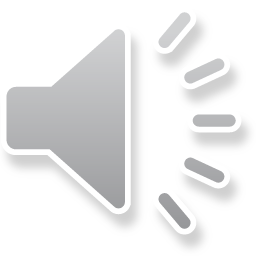 ♣ Advantages:-
Expectations of performance is clearly identified in behavioral term for the staff .
Efficient for evaluating larger number of staff.
Used to evaluate technical procedures .
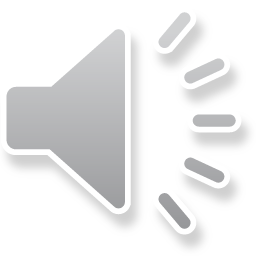 ♣ Disadvantages:-
It does not indicate the frequency or the degree with the behavior occurs.
It needs time and effort to develop a valid check list tool.
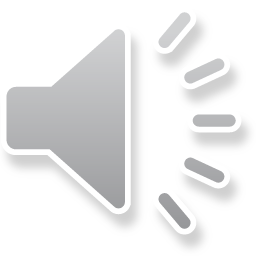 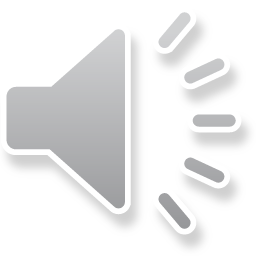 Problems in performance appraisal:-
To achieve objectivity in evaluating subordinates, a manager must overcome 4 types of bias : halo effect, horn effect, central tendency error, and self aggrandizing effect.
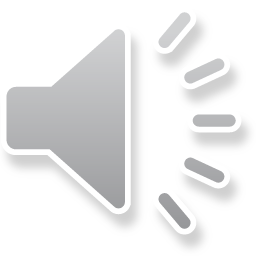 1-Halo effect :  (Overemphasizes a positive event, overrates total performance).
is the tendency to overrate a persons performance for one of the following reasons .
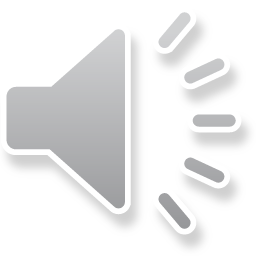 - an employee with pleasing personality or strong social skills is likely to receive a higher performance rating than work quality warrants
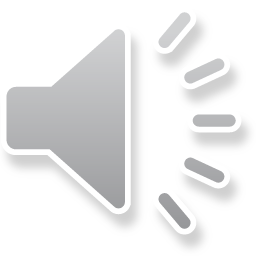 2-Horn effect : is a tendency to rate an employee lower than performance warrants for the following reasons .

( Overemphasizes a negative event, underrates total performance).
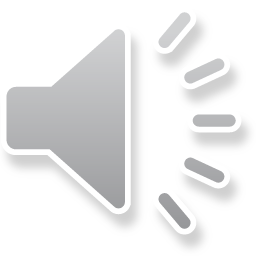 3- The central tendency error: 
is the inclination of the manager who does not understand or has not observed a subordinates activities to rate the worker in the middle of the range for each job dimension, 
Performance is not observed, median rating for all tasks.
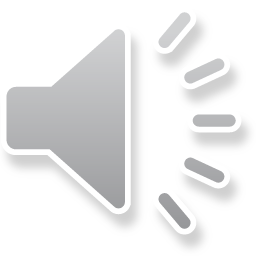 4- Self aggrandizing effect (Similarly error)  : The most serious problem in performance appraisal
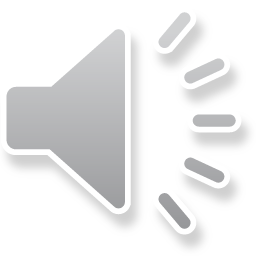 Some managers give high ratings to all subordinates to demonstrate their own superior motivational and training abilities; some give low ratings to all subordinates to demonstrate a tough approach toward obtaining maximum employee productivity.
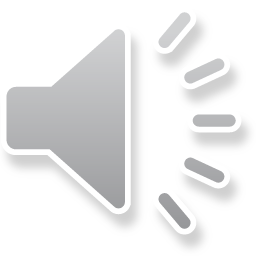 THANK YOU
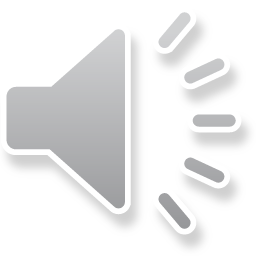